муниципальное бюджетное общеобразовательное учреждение
«Добринская основная общеобразовательная школа»
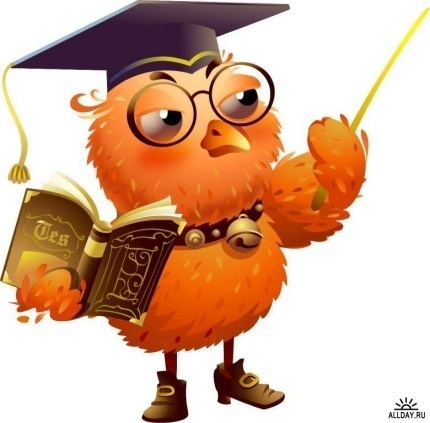 Удостоверение  на медаль
вручается
выпускнику(це) 9 класса
____________
победителю номинации
«Милашка»
Директор  школы                                		Кудренко С..Н.
Классный руководитель                             Табатчикова Н.С.
   
23 июня 2012
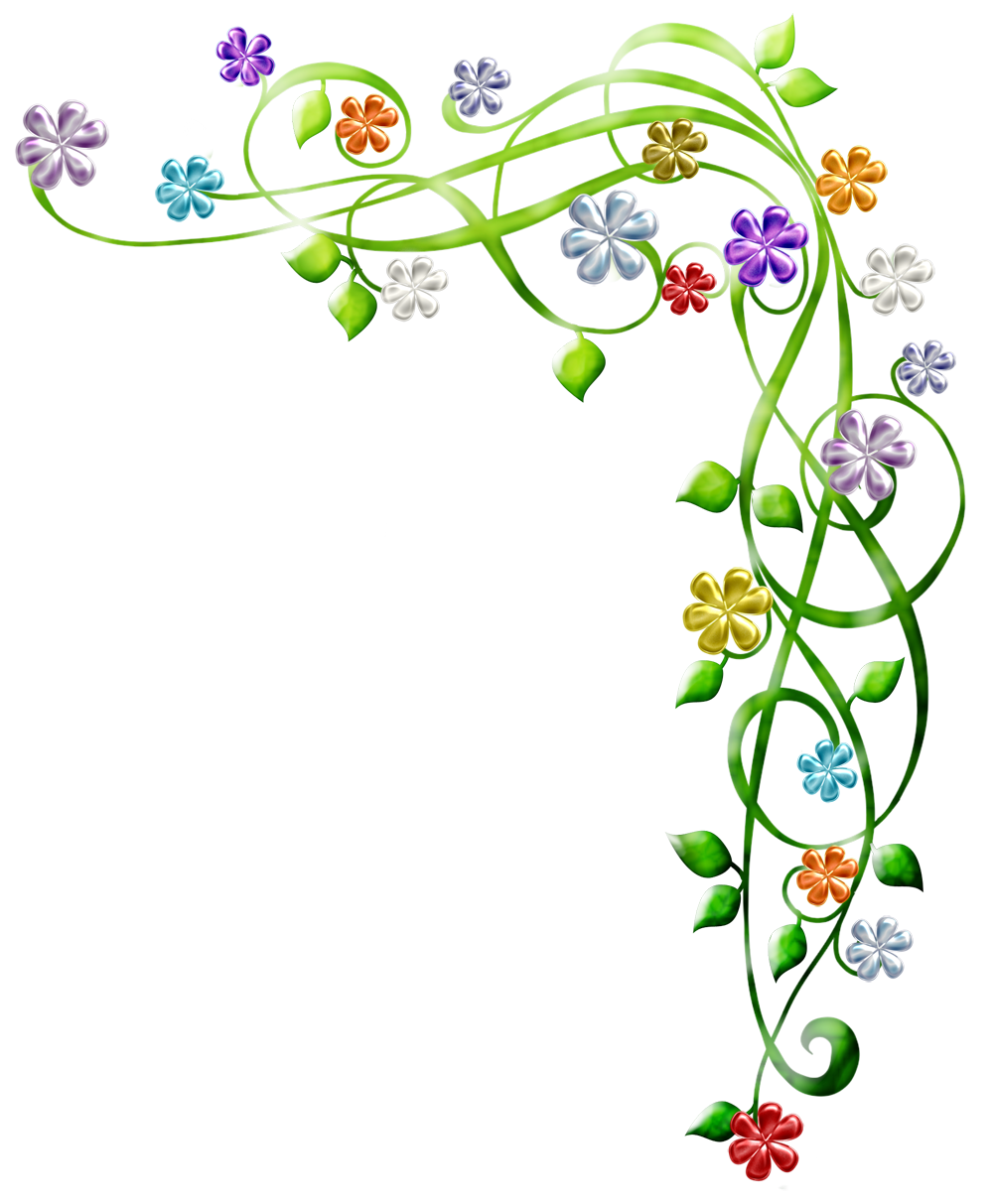 УДОСТОВЕРЕНИЕНА МЕДАЛЬ
Вручается
______________,
выпускнику (це) 9 класса 
МБОУ «Добринская ООШ»
победителю  номинации
«Очаровашка»


23 июня 2012 года

Директор МБОУ «Добринская ООШ»_________Кудренко С.Н
Классный руководитель ________ Табатчикова Н.С.
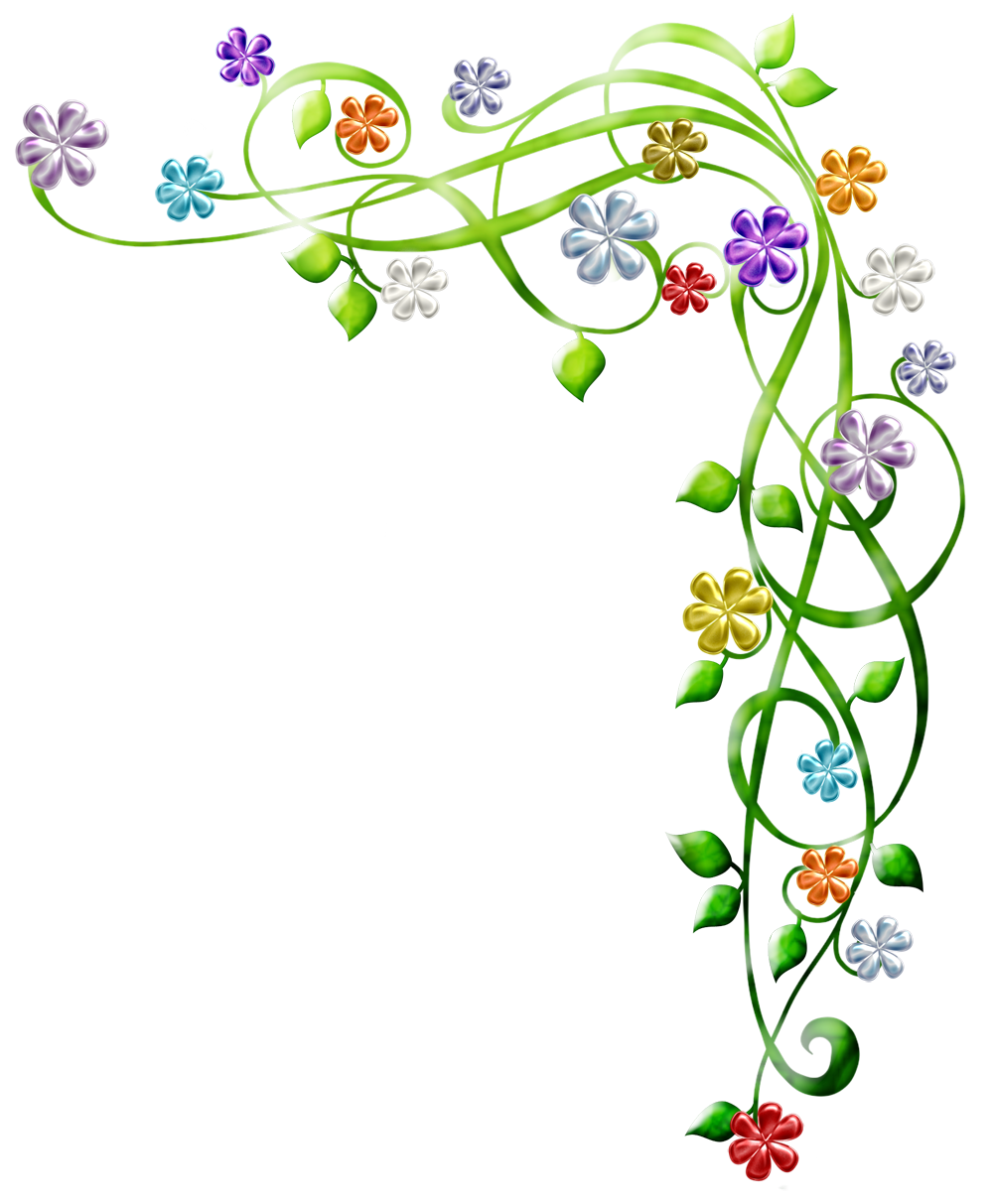 УДОСТОВЕРЕНИЕНА МЕДАЛЬ
вручается
____________,
выпускнику (це) 9 класса 
МБОУ «Добринская ООШ»
победителю  номинации
«Непрошибаемый»


23 июня 2012 года
Директор МБОУ «Добринская ООШ»___________Кудренко С.Н.
Классный руководитель ________ Табатчикова Н.С.
муниципальное бюджетное общеобразовательное учреждение
«Добринская основная общеобразовательная школа»
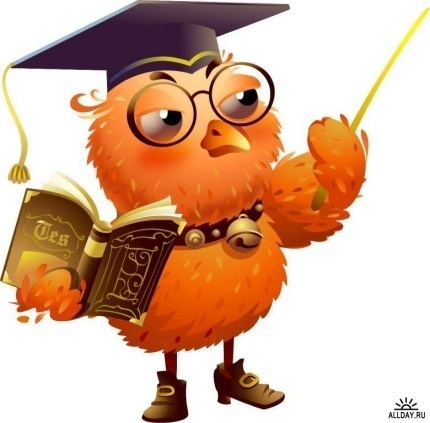 Удостоверение  на медаль
вручается
выпускнику(це) 9 класса
__________
победителю номинации
«Застенчивая леди»
Директор  школы                                		Кудренко С..Н.
Классный руководитель                             Табатчикова Н.С.
   
23 июня 2012
муниципальное бюджетное общеобразовательное учреждение
«Добринская основная общеобразовательная школа»
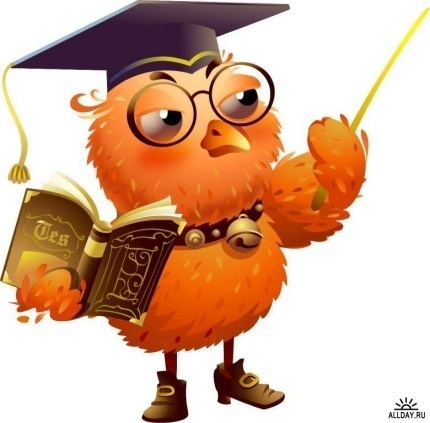 Удостоверение  на медаль
вручается
выпускнику(це) 9 класса
______________
победителю номинации
«Продвинутая леди»
Директор  школы                                		Кудренко С..Н.
Классный руководитель                             Табатчикова Н.С.
   
23 июня 2012
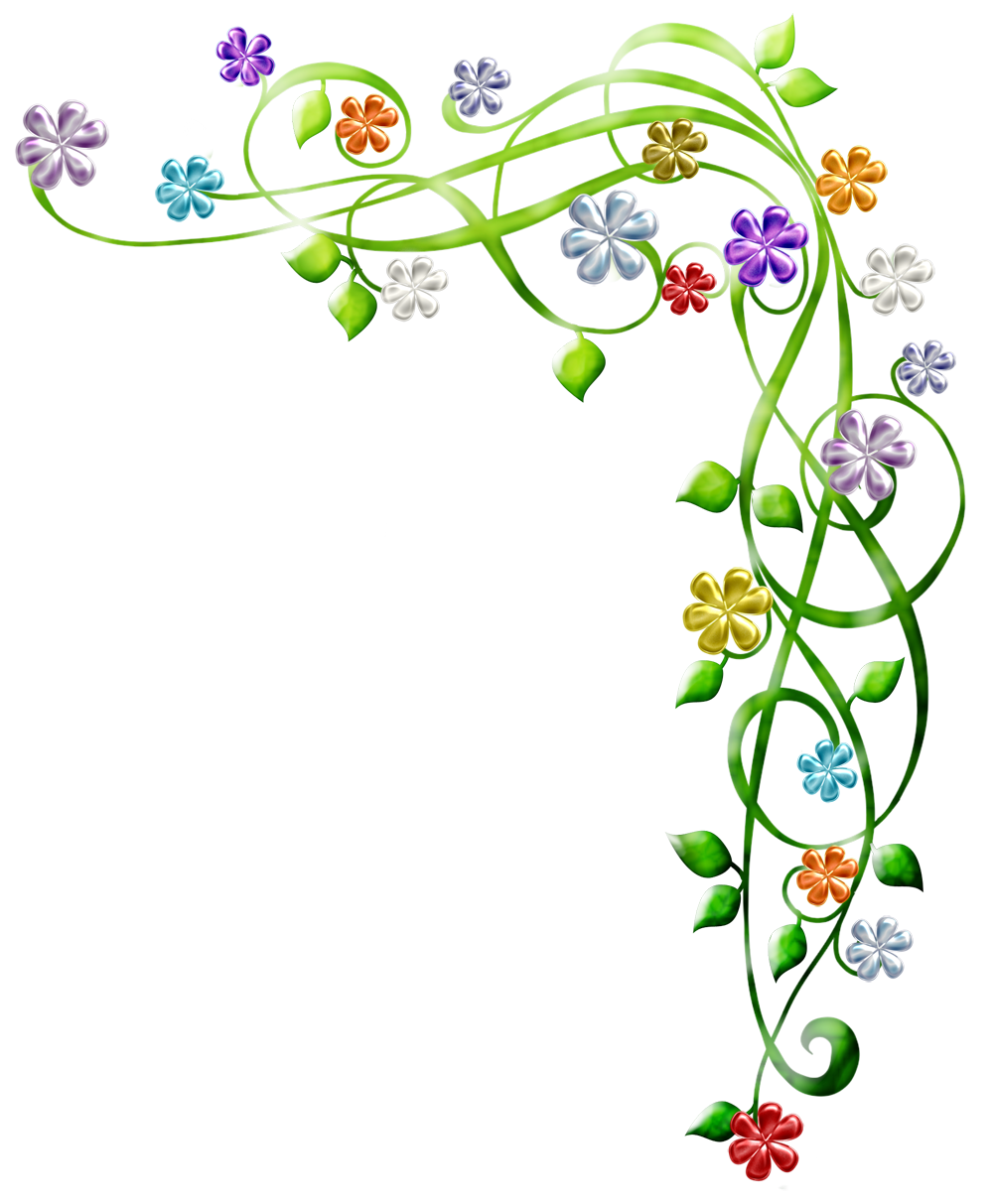 УДОСТОВЕРЕНИЕНА МЕДАЛЬ
вручается
__________________,
выпускнику (це) 9 класса 
МБОУ «Добринская ООШ»
победителю  номинации
«Дюймовочка»


23 июня 2012 года
Директор МБОУ «Добринская ООШ»___________Кудренко С.Н.
Классный руководитель ________ Табатчикова Н.С.
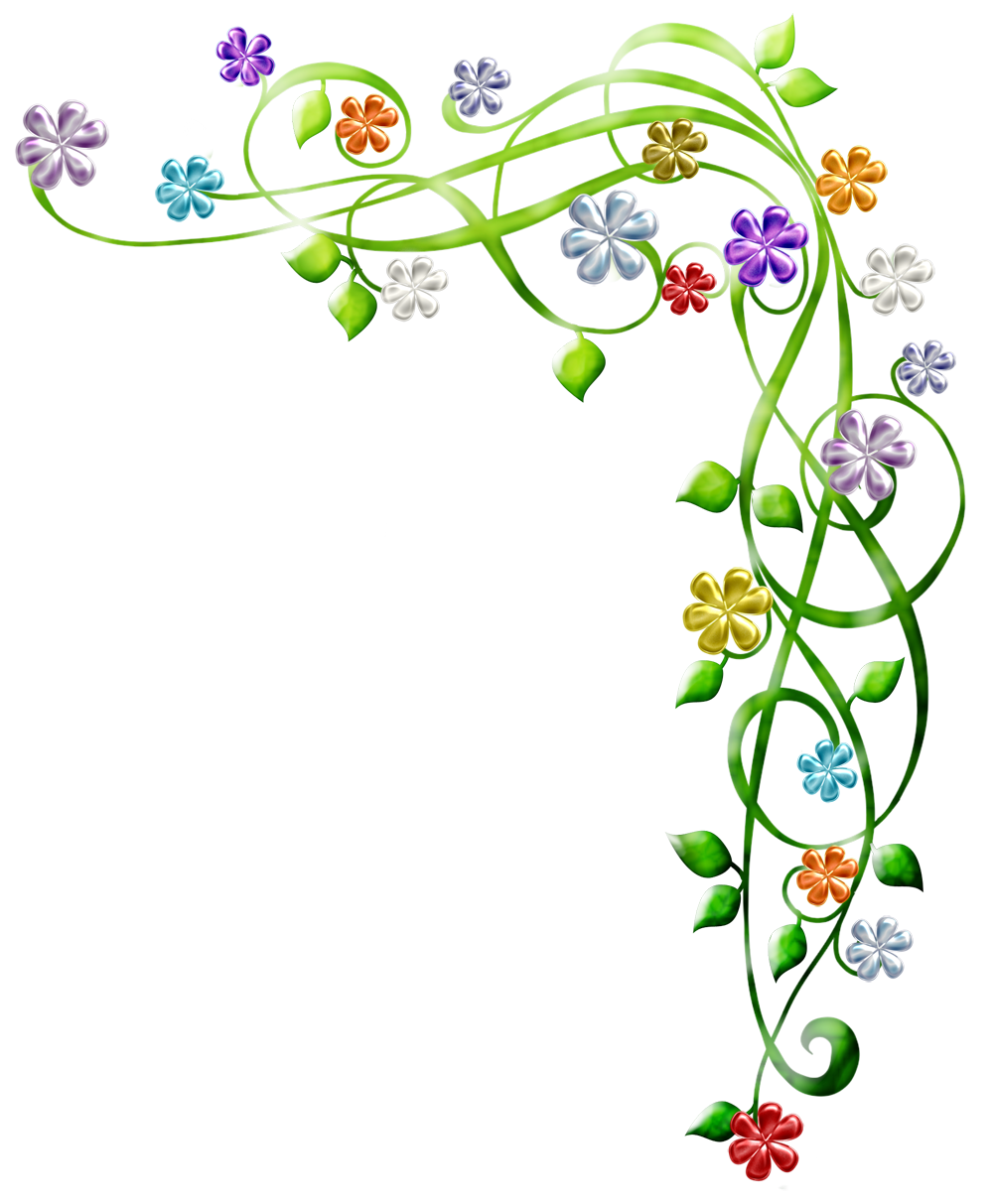 УДОСТОВЕРЕНИЕНА МЕДАЛЬ
вручается
_________________,
выпускнику (це) 9 класса 
МБОУ «Добринская ООШ»
победителю  номинаций
«Ответственная леди» и 
«Леди элегантность»

23 июня 2012 года
Директор МБОУ «Добринская ООШ»___________Кудренко С.Н.
Классный руководитель ________ Табатчикова Н.С.
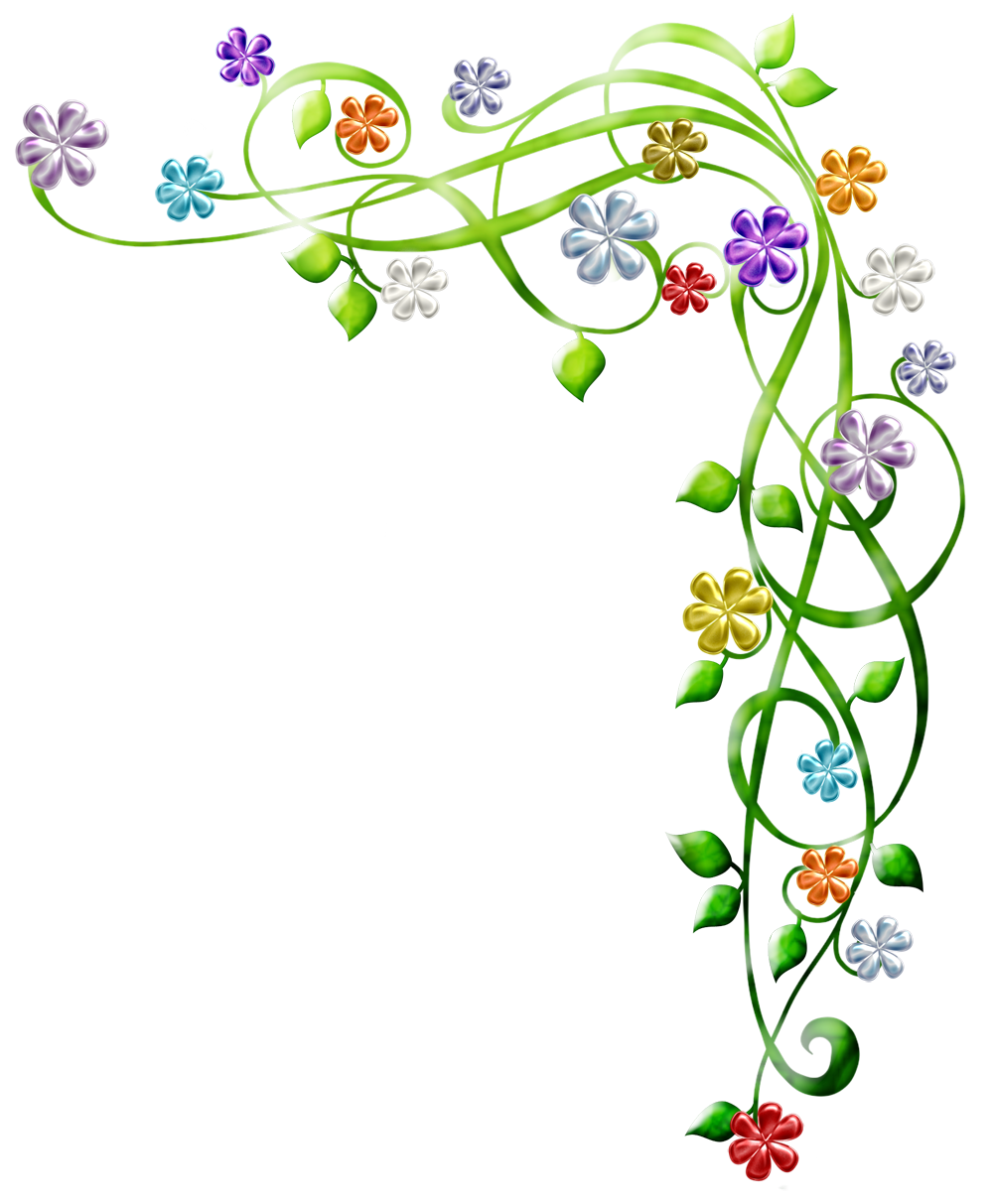 УДОСТОВЕРЕНИЕНА МЕДАЛЬ
вручается
______________,
выпускнику (це) 9 класса 
МБОУ «Добринская ООШ»
победителю  номинации
«Леди нежность»


23 июня 2012 года

Директор МБОУ «Добринская ООШ»_________Кудренко С.Н
Классный руководитель ________ Табатчикова Н.С.
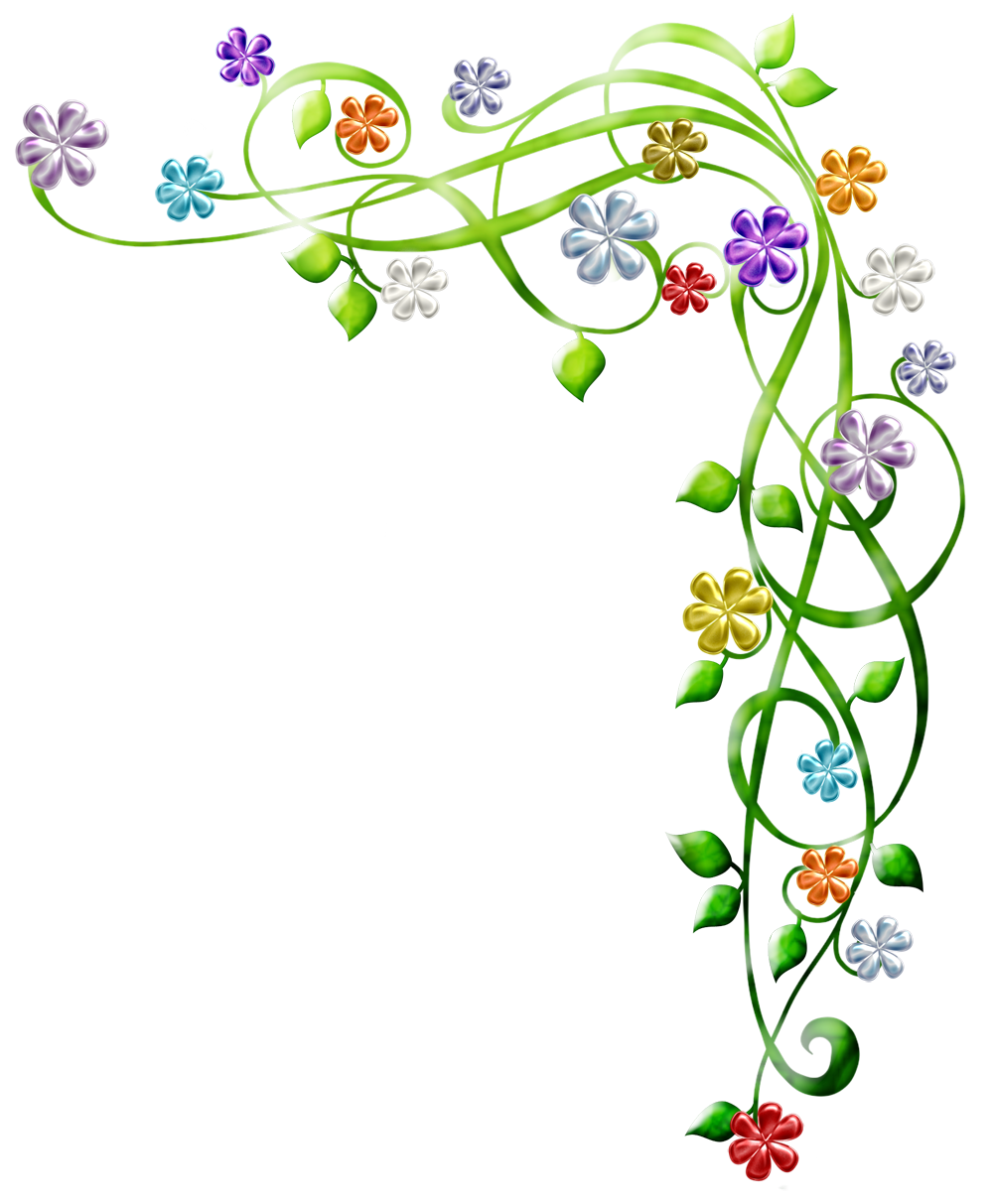 УДОСТОВЕРЕНИЕНА МЕДАЛЬ
вручается
_____________,
выпускнику (це) 9 класса 
МБОУ «Добринская ООШ»
победителю  номинации
«Непредсказуемая»


23 июня 2012 года

Директор МБОУ «Добринская ООШ»_________Кудренко С.Н
Классный руководитель ________ Табатчикова Н.С.
муниципальное бюджетное общеобразовательное учреждение
«Добринская основная общеобразовательная школа»
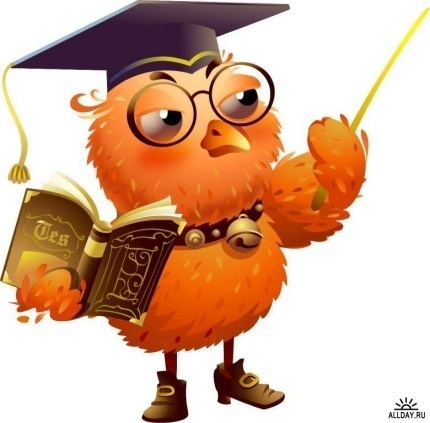 Удостоверение  на медаль
вручается
выпускнику(це) 9 класса
_________________
победителю номинации
«Спортивная леди»
Директор  школы                                		Кудренко С..Н.
Классный руководитель                             Табатчикова Н.С.
   
23 июня 2012
муниципальное бюджетное общеобразовательное учреждение
«Добринская основная общеобразовательная школа»
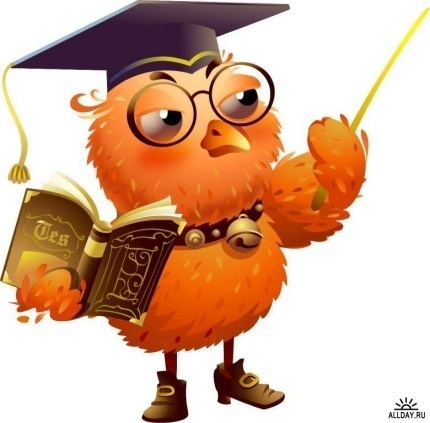 Удостоверение  на медаль
вручается
выпускнику(це) 9 класса
____________________
победителю номинации
«Современная леди»
Директор  школы                                		Кудренко С..Н.
Классный руководитель                             Табатчикова Н.С.
   
23 июня 2012
муниципальное бюджетное общеобразовательное учреждение
«Добринская основная общеобразовательная школа»
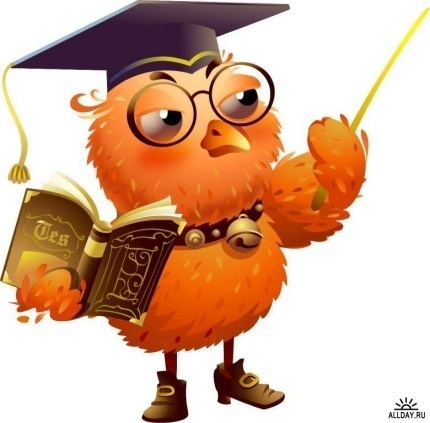 Удостоверение  на медаль
вручается
выпускнику(це) 9 класса
_______________
победителю номинации
«Мистер остроумие»
Директор  школы                                		Кудренко С..Н.
Классный руководитель                             Табатчикова Н.С.
   
23 июня 2012
муниципальное бюджетное общеобразовательное учреждение
«Добринская основная общеобразовательная школа»
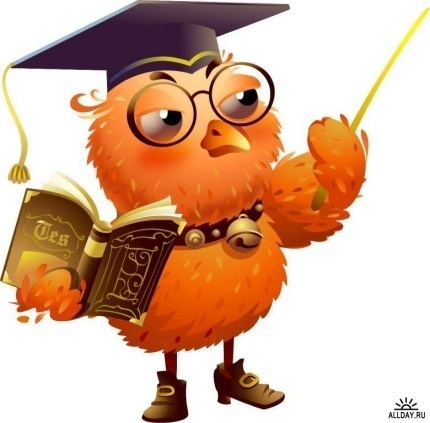 Удостоверение  на медаль
вручается
выпускнику(це) 9 класса
________________
победителю номинации
«Любитель фантастики»
Директор  школы                                		Кудренко С..Н.
Классный руководитель                             Табатчикова Н.С.
   
23 июня 2012
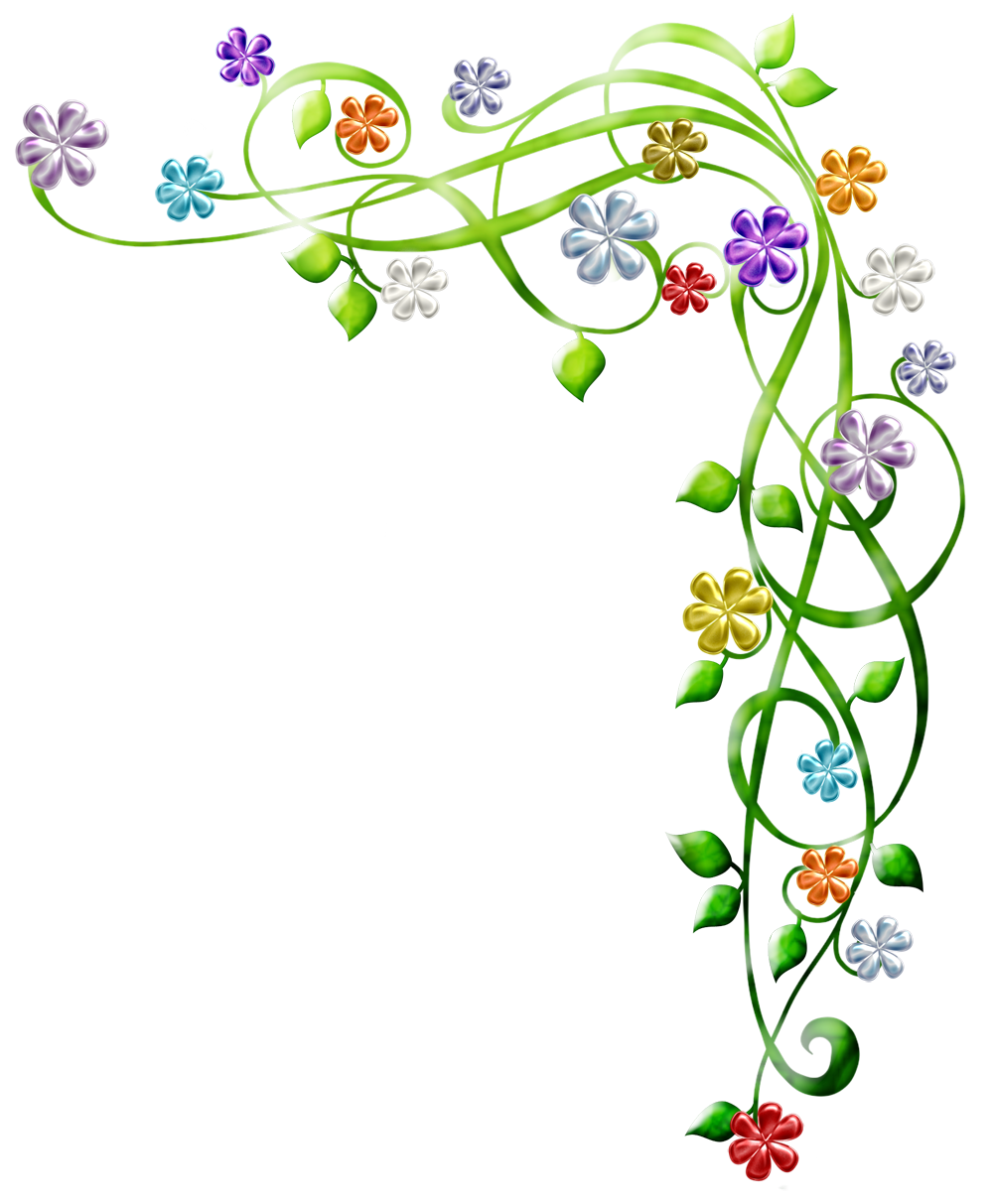 УДОСТОВЕРЕНИЕНА МЕДАЛЬ
вручается
______________,
выпускнику (це) 9 класса 
МБОУ «Добринская ООШ»
победителю  номинации
«Мистер обаяние»


23 июня 2012 года

Директор МБОУ «Добринская ООШ»_________Кудренко С.Н
Классный руководитель ________ Табатчикова Н.С.
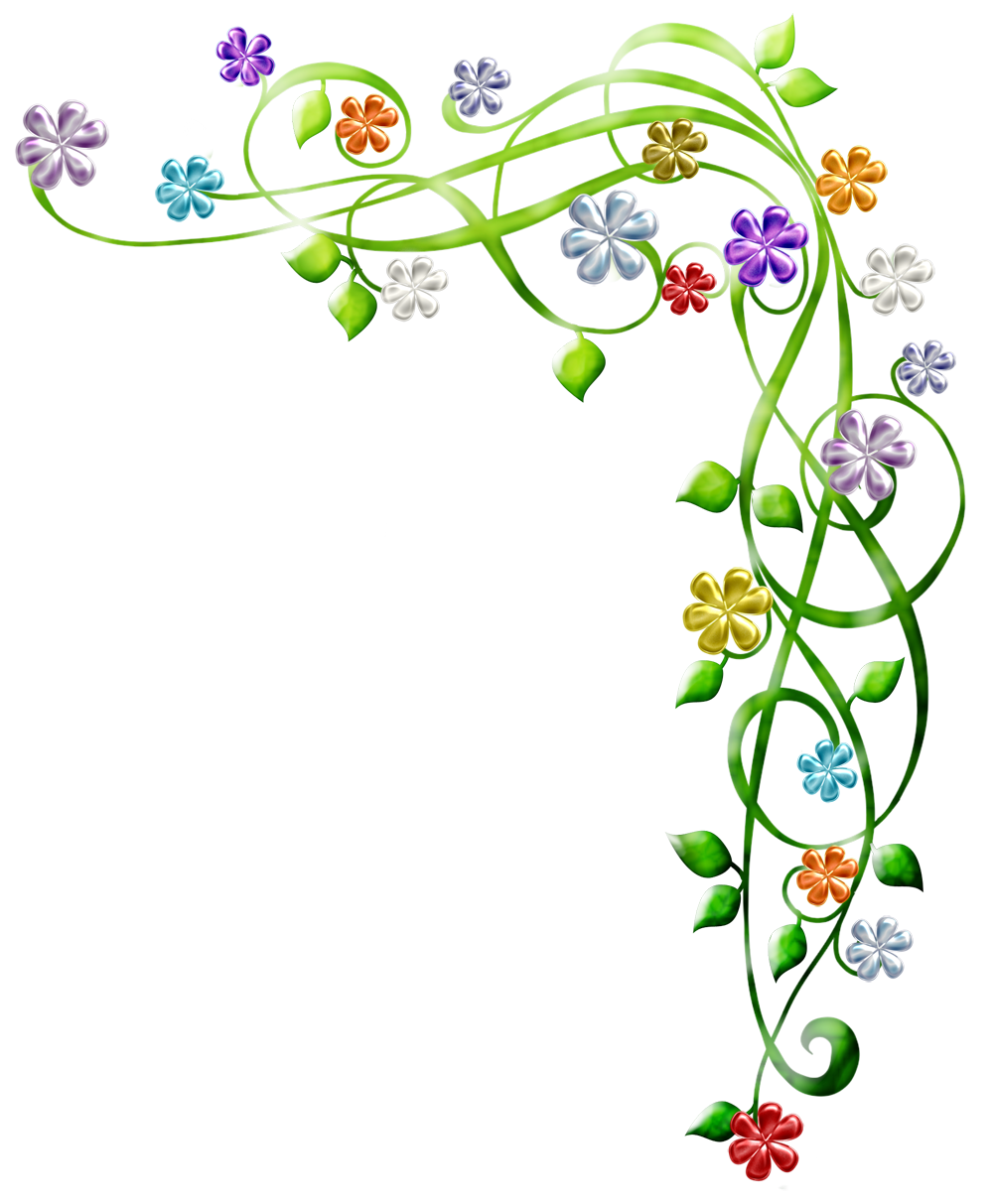 УДОСТОВЕРЕНИЕНА МЕДАЛЬ
вручается
________________,
выпускнику (це) 9 класса 
МБОУ «Добринская ООШ»
победителю  номинации
«Мистер независимость 
или самый самостоятельный» 

23 июня 2012 года
Директор МБОУ «Добринская ООШ»___________Кудренко С.Н.
Классный руководитель ________ Табатчикова Н.С.
муниципальное бюджетное общеобразовательное учреждение
«Добринская основная общеобразовательная школа»
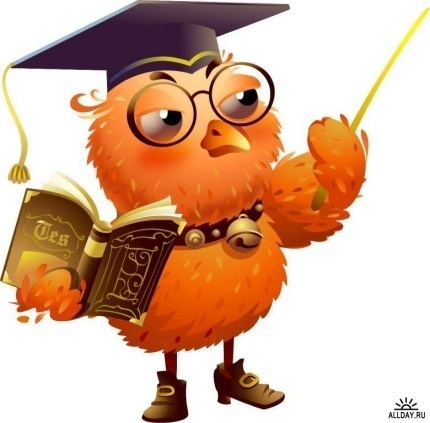 Удостоверение  на медаль
вручается
выпускнику(це) 9 класса
______________
победителю номинации
«Непотопляемый»
Директор  школы                                		Кудренко С..Н.
Классный руководитель                             Табатчикова Н.С.
   
23 июня 2012
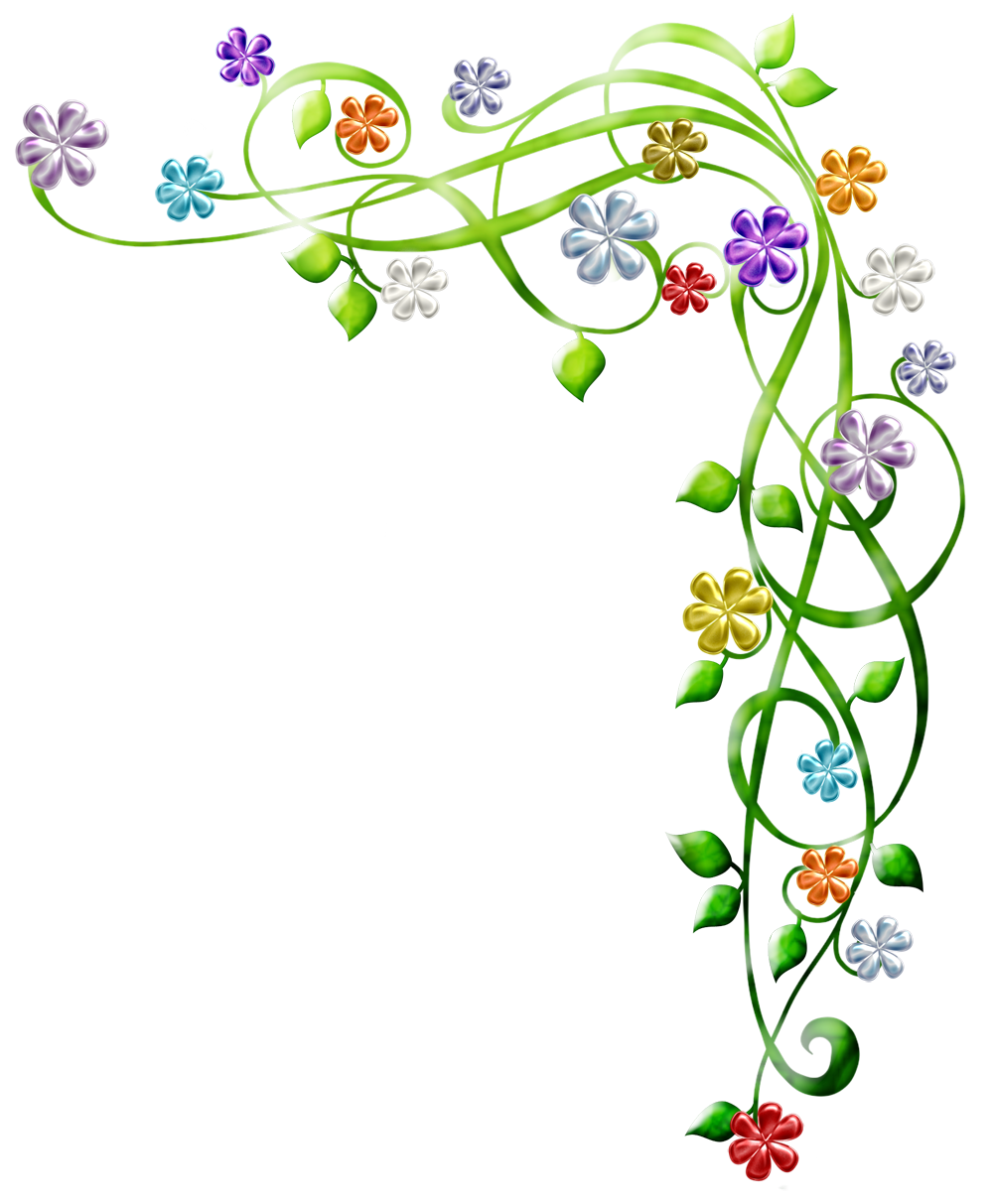 УДОСТОВЕРЕНИЕНА МЕДАЛЬ
вручается
__________________,
выпускнику (це) 9 класса 
МБОУ «Добринская ООШ»
победителю  номинации
«Очумелые ручки»


23 июня 2012 года
Директор МБОУ «Добринская ООШ»___________Кудренко С.Н.
Классный руководитель ________ Табатчикова Н.С.
муниципальное бюджетное общеобразовательное учреждение
«Добринская основная общеобразовательная школа»
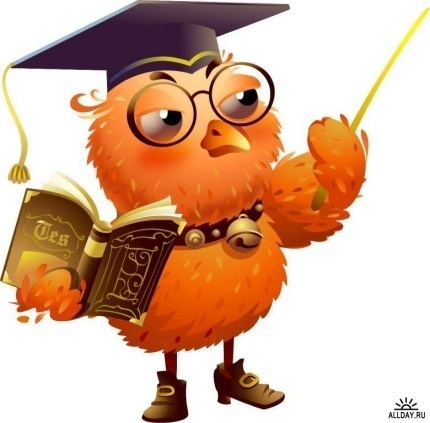 Удостоверение  на медаль
вручается
выпускнику(це) 9 класса
__________________
победителю номинации
«Продвинутый чел»
Директор  школы                                		Кудренко С..Н.
Классный руководитель                             Табатчикова Н.С.
   
23 июня 2012
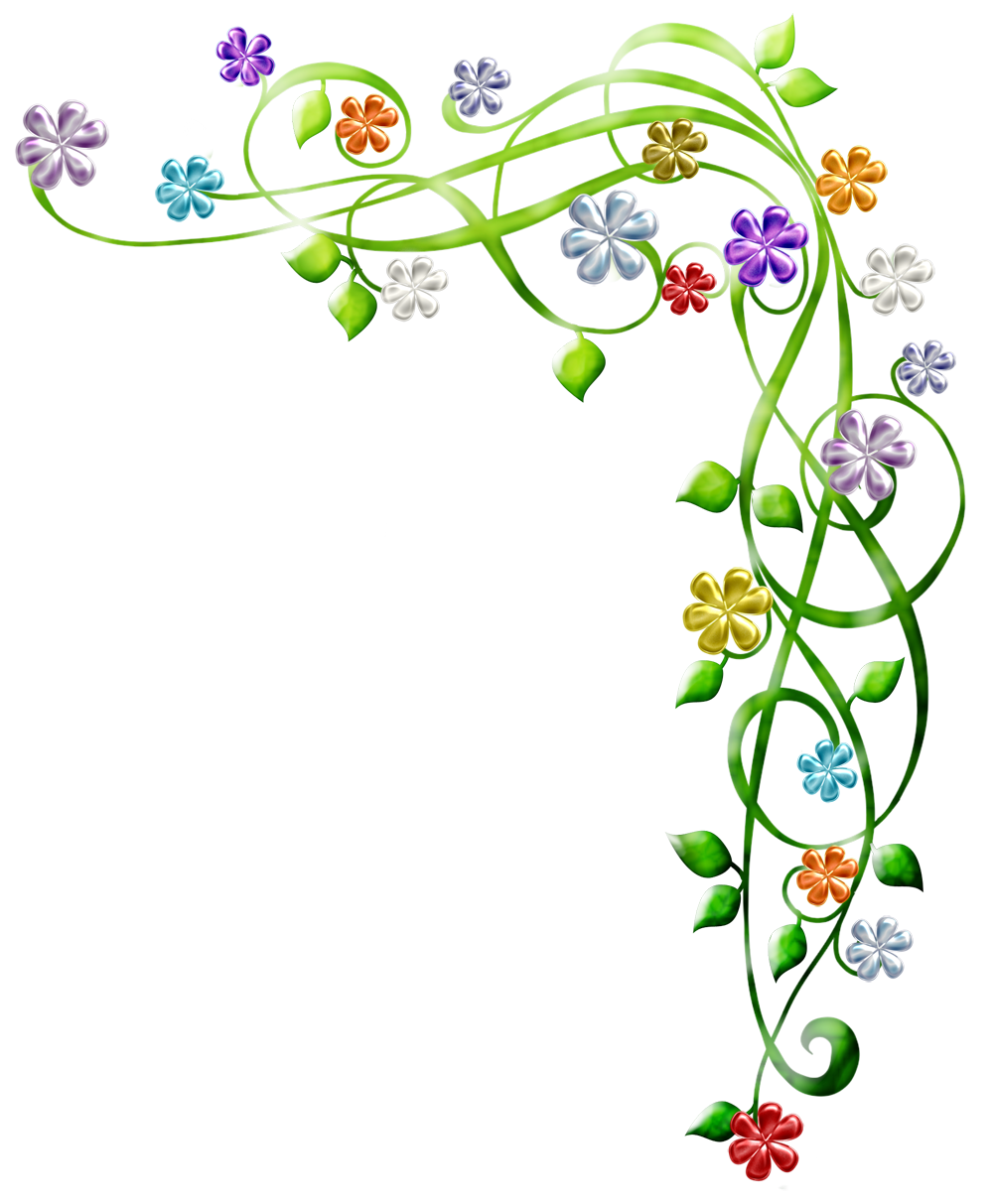 УДОСТОВЕРЕНИЕНА МЕДАЛЬ
вручается
__________________,
выпускнику (це) 9 класса 
МБОУ «Добринская ООШ»
победителю  номинации
«Мистер безотказность»


23 июня 2012 года
Директор МБОУ «Добринская ООШ»___________Кудренко С.Н.
Классный руководитель ________ Табатчикова Н.С.
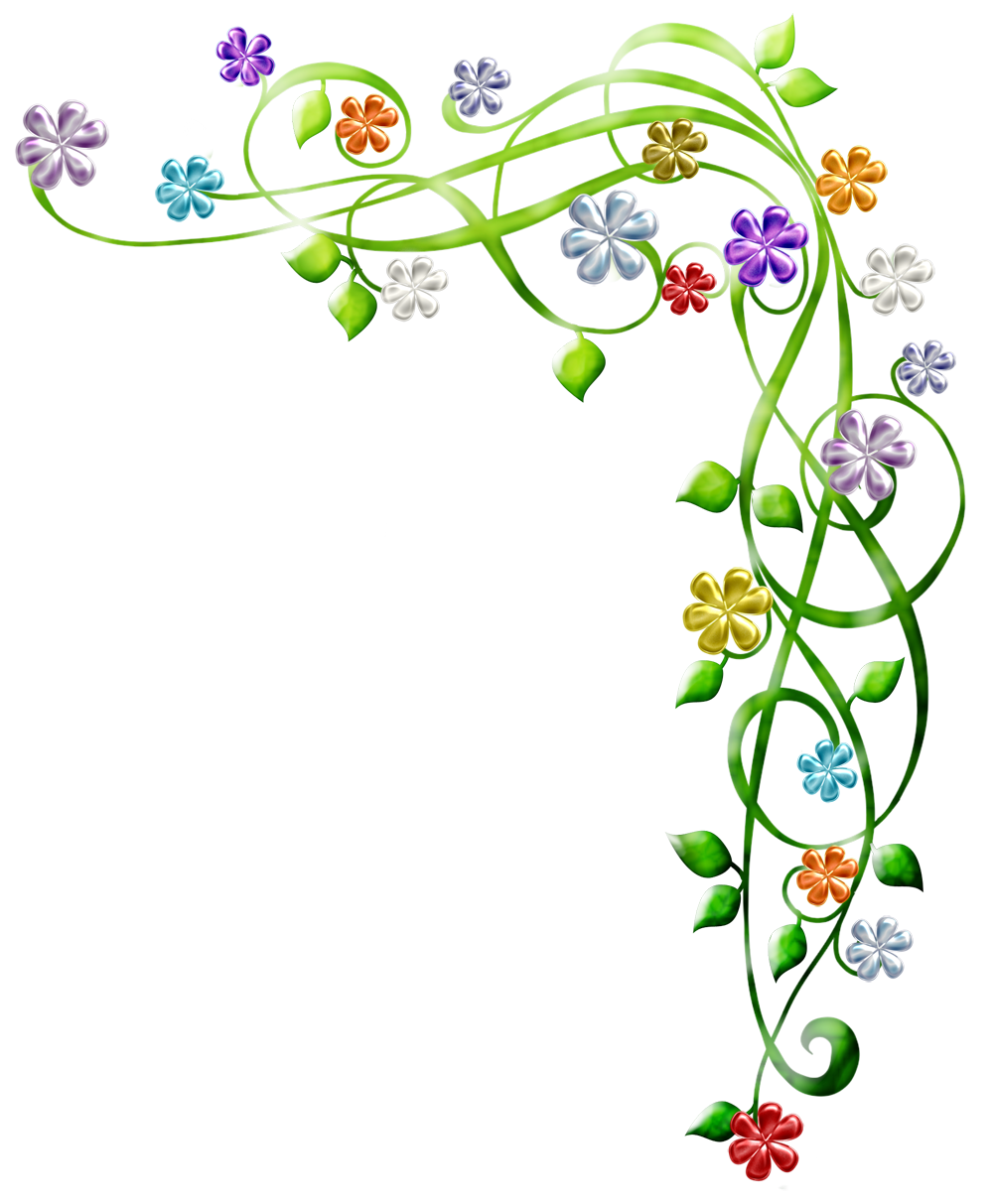 УДОСТОВЕРЕНИЕНА МЕДАЛЬ
вручается
________________,
выпускнику (це) 9 класса 
МБОУ «Добринская ООШ»
победителю  номинации
«Элегантный спортсмен»


23 июня 2012 года

Директор МБОУ «Добринская ООШ»_________Кудренко С.Н
Классный руководитель ________ Табатчикова Н.С.
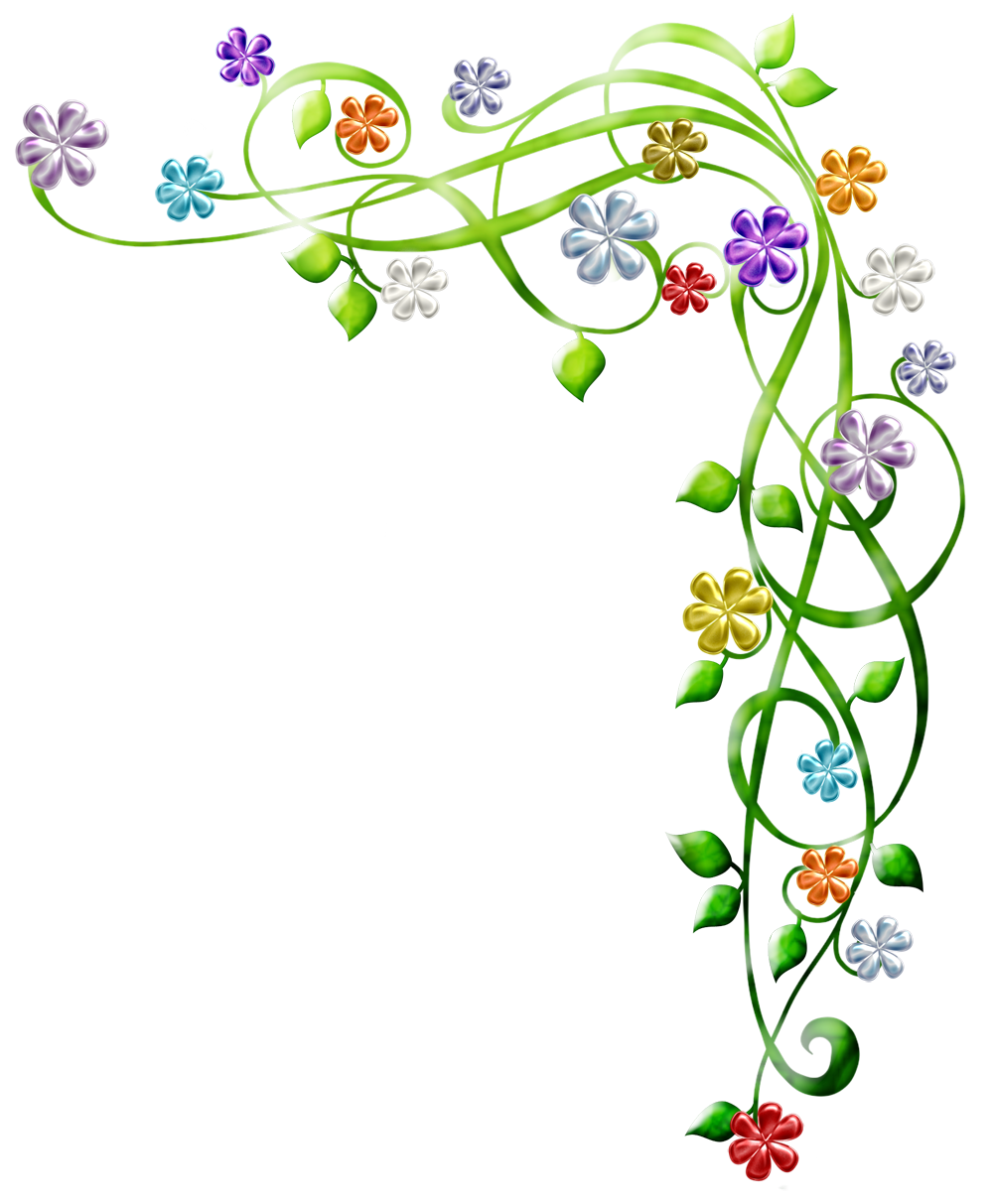 УДОСТОВЕРЕНИЕНА МЕДАЛЬ
вручается
_______________,
выпускнику (це) 9 класса 
МБОУ «Добринская ООШ»
победителю  номинации
«Само  спокойствие»


23 июня 2012 года

Директор МБОУ «Добринская ООШ»_________Кудренко С.Н
Классный руководитель ________ Табатчикова Н.С.
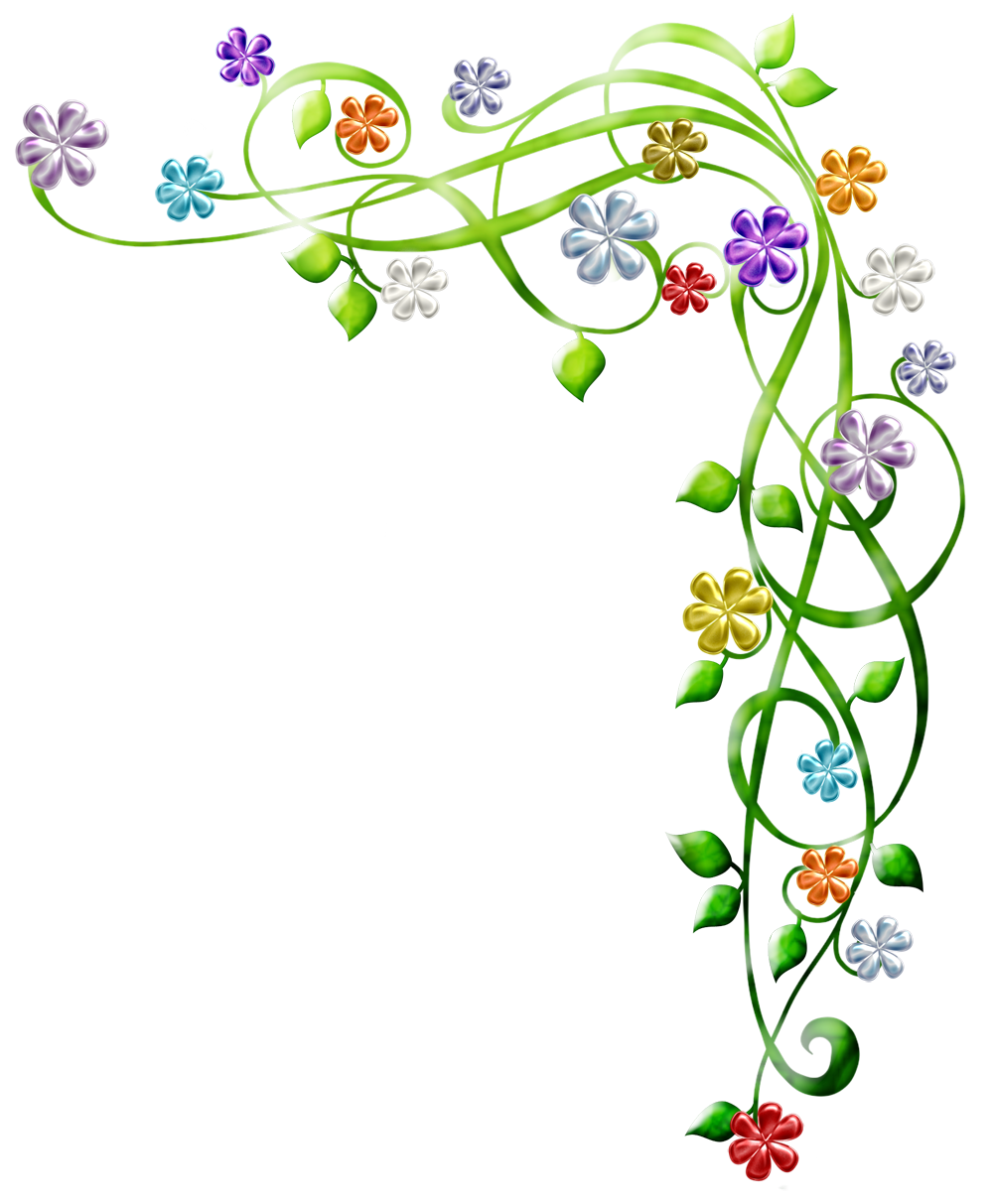 УДОСТОВЕРЕНИЕНА МЕДАЛЬ
вручается
_______________,
выпускнику (це) 9 класса 
МБОУ «Добринская ООШ»
победителю  номинации
«Мистер доброта»


23 июня 2012 года

Директор МБОУ «Добринская ООШ»_________Кудренко С.Н
Классный руководитель ________ Табатчикова Н.С.
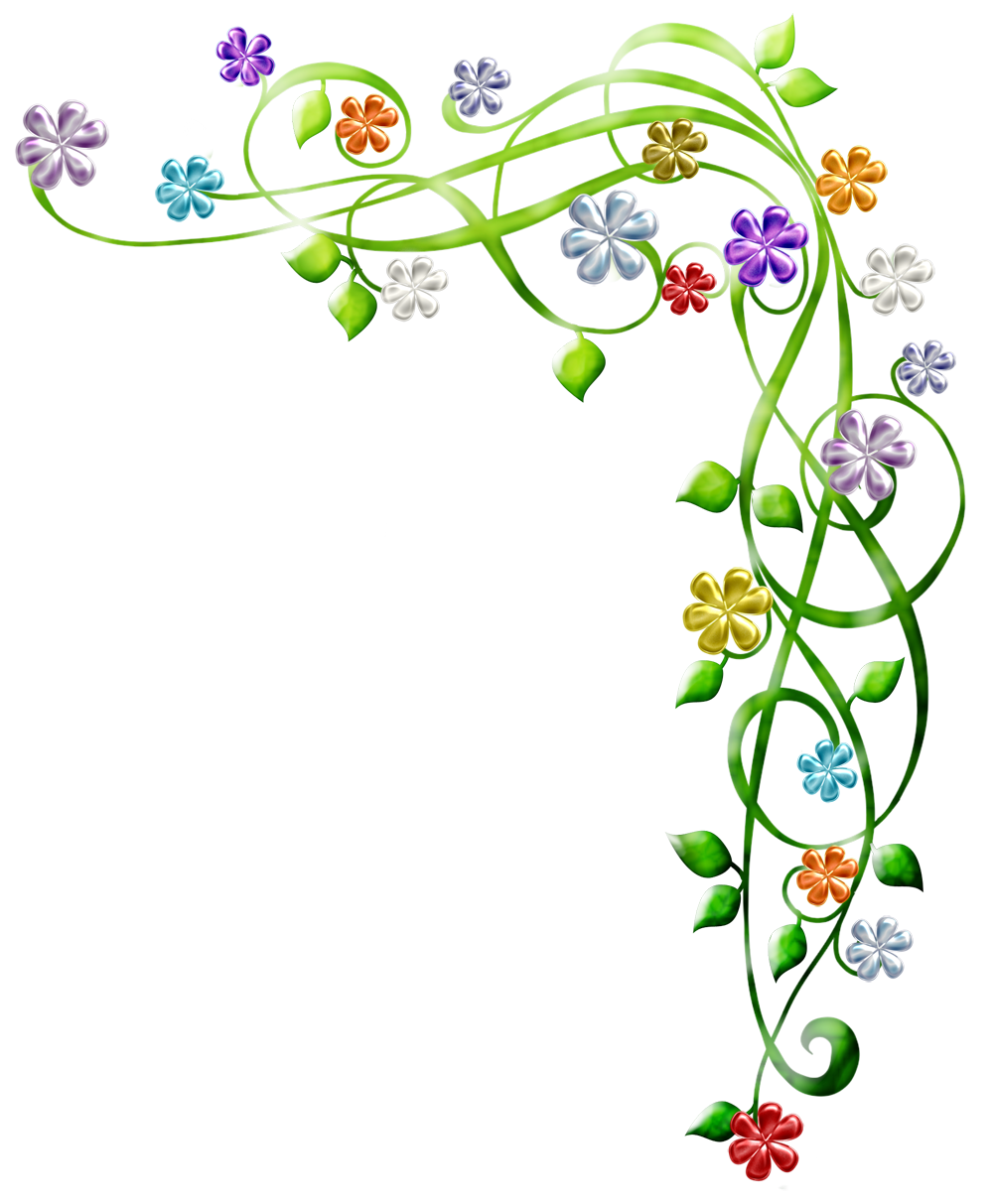 УДОСТОВЕРЕНИЕНА МЕДАЛЬ
вручается
_________________,
выпускнику (це) 9 класса 
МБОУ «Добринская ООШ»
победителю  номинации
«Любитель приключений»


23 июня 2012 года
Директор МБОУ «Добринская ООШ»___________Кудренко С.Н.
Классный руководитель ________ Табатчикова Н.С.
муниципальное бюджетное общеобразовательное учреждение
«Добринская основная общеобразовательная школа»
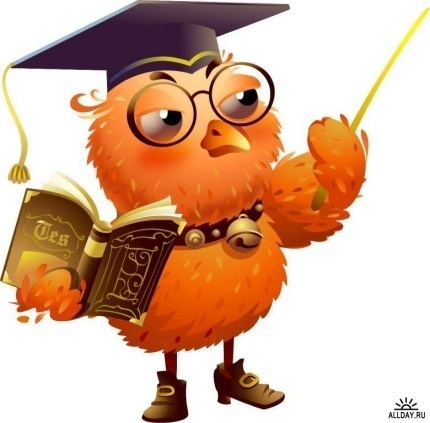 Удостоверение  на медаль
вручается
выпускнику(це) 9 класса
_______________
победителю номинации
«Мистер невидимка»
Директор  школы                                		Кудренко С..Н.
Классный руководитель                             Табатчикова Н.С.
   
23 июня 2012
муниципальное бюджетное общеобразовательное учреждение
«Добринская основная общеобразовательная школа»
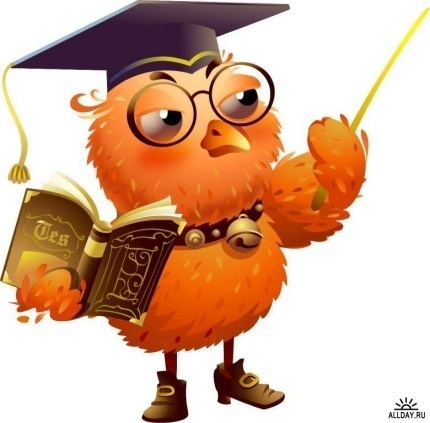 Удостоверение  на медаль
вручается
выпускнику(це) 9 класса
______________________
победителю номинации
«Самый уравновешенный»
Директор  школы                                		Кудренко С..Н.
Классный руководитель                             Табатчикова Н.С.
   
23 июня 2012
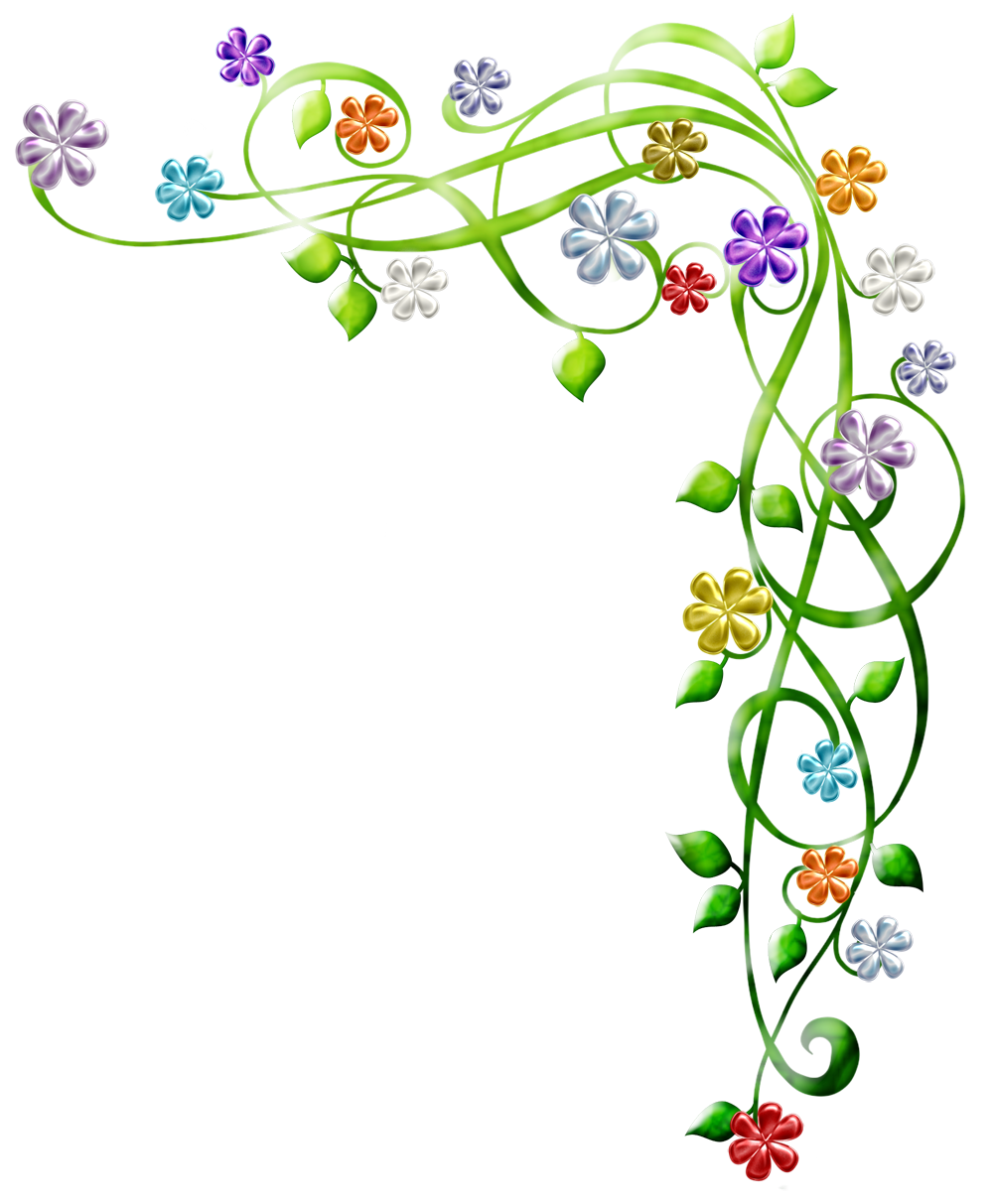 УДОСТОВЕРЕНИЕНА МЕДАЛЬ
вручается
__________________,
выпускнику (це) 9 класса 
МБОУ «Добринская ООШ»
победителю  номинации
«Непредсказуемый»


23 июня 2012 года

Директор МБОУ «Добринская ООШ»_________Кудренко С.Н
Классный руководитель ________ Табатчикова Н.С.